Chapter 11
Presented by Judges:
Elizabeth E. Brown
Thomas B. McNamara
Kimberley H. Tyson
Brief Overview
Dual Purposes of Chapter 11
Eligibility Requirements
The Early Stages of the Case
Asset Sales in Chapter 11
The Plan of Reorganization 
Recovery of Avoidance Actions
Dual Purposes of Chapter 11
Reorganization
Liquidation
Eligibility for Chapter 1111 U.S.C. § 109(d)Insurance companies, banks, savings and loan associations, stock-brokers, commodity brokers ineligibleWhile not included in 11 U.S.C. § 109(d), case law holds marijuana businesses ineligible.
Types of Chapter 11 Cases
Ordinary Chapter 11 Case

Single Asset Real Estate (as defined in 11 U.S.C. § 101(51B))

Small Business Chapter 11 Case (as defined in 11 U.S.C. § 101(51D))

Sub-Chapter V Chapter 11 Case – Small Business Chapter 11 Debtor (as defined in 11 U.S.C. § 101(51D)) AND operating under Sub-Chapter V
First Day Motions
Employment of Professionals
Professionals (attorneys, accountants, appraisers, investment bankers, etc.) employment must be approved by the Court

Outstanding Employee Wage Claims

Joint Administration
First Day Motions
Cash Collateral
	Fed. R. Bankr. P. 4001(b)

Debtor-in-Possession Financing
	11 U.S.C. § 364
The Rhythm of Chapter 11 Cases
Significant Court Activity Following Filing
1st Day Motions
Committee Formation

Relative Little Court Activity
Investigation
Negotiation 

Ramp Up in Court Activity
Disclosure Statement
Plan Confirmation
Rules, Rules, Rules
Because parties rights may be significantly modified during the course of any bankruptcy case, due process concerns are critical.

The Federal Rules of Bankruptcy Procedure and local rules are designed to provide parties with due process.

Know the Rules!!!
Asset Sales
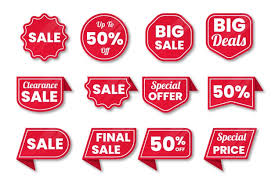 11 U.S.C. 363(b)(1)The trustee, after notice and a hearing, may use, sell, or lease, other than in the ordinary course of business, property of the estate . . . .
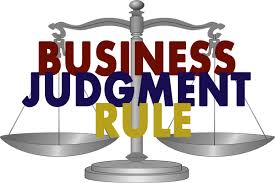 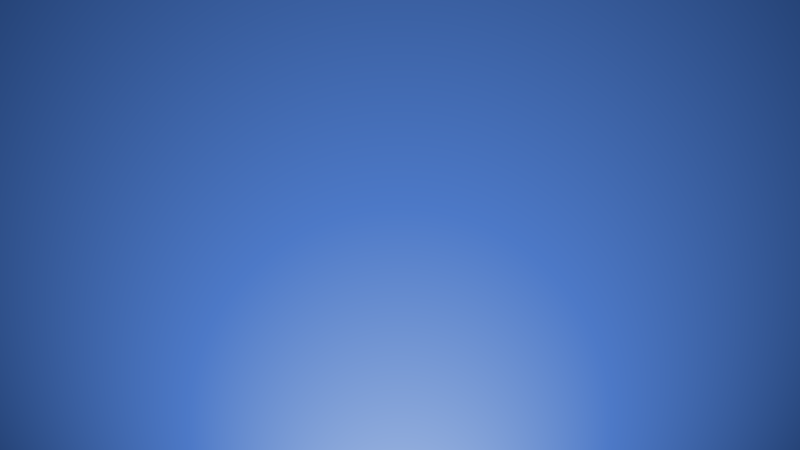 Some Features of Bankruptcy Asset Sales
Sale of Particular Assets
  Sale of Substantially All Assets
  Sale Free and Clear of Liens
Stalking Horse Process
Break-Up Fee

Expense Reimbursement

Topping Increment

Auction
Anti-Prom Date Rule
The Plan of Reorganization
The process in bankruptcy was designed to overcome the obstacles to achieving creditor arrangements under state law.
The race to the courthouse
The holdout creditor
Class Voting
Voting by classes
Not everyone votes
When does a class accept? The Anti-Holdout Rule: 2/3 in $ of claims & 50+% of # of holders of claims
Disclosure Statement gives voting creditors information to inform their votes
The Holy Grail:
A Consensual Plan
The Reality: A Cramdown Plan
Forcing Creditors to Accept Your Plan:
Every creditor still must receive as much as it would have received in a chapter 7 case. 
And the plan must meet basic legal requirements
The Absolute Priority Rule (APR)
As long as you satisfy this rule and your plan is “fair and equitable,” then you can confirm (or obtain court approval) of your plan, despite nonaccepting classes.  
You can “cram” your plan down the creditors’ throats.  
This rule means different things depending on the type of class of creditors.
The Code categorizes claims
Secured Creditors
Unsecured Creditors
These creditors have a lien on some property of the Debtor 
Generally, each secured creditor is put into its own class to vote on the plan.
These creditors have no lien rights.  
They include all kinds of claims: tort claims, vendor claims, etc. 
Generally, they are all lumped together into one class.
The Code further divides the Unsecured Creditors into Two Types -
Priority
NonPriority
Examples: 
	1st priority: DSO claims
	4th priority: wage claims
	8th priority: recent taxes 
Each priority category is placed into a separate class and they are ranked in the order of their priorities
All unsecured claims that do not have a special priority get lumped together
The APR and Secured Creditors
The plan must give the secured creditor at least as much as the value of the property on which it holds a lien
In this example, bank must get $80M plus interest and then it holds a nonpriority, unsecured claim for $10M 
It will get to vote in two classes
Example:
$120 M 	value of office bldg at 		time of purchase 
$100M	original loan amount
$ 90M	loan balance today
$ 80M 	bldg’s value today
The APR and Unsecured Creditors
[after listing all the secured classes]
Class 6 – Wage Claims
Class 7 – Tax Claims
Class 8 – Nonpriority Unsecureds
Class 9 – Shareholders
No one in a junior class gets to receive anything under the plan unless the more senior class is paid in full
If there is only enough money to pay Class 8 10% of all claims, then each creditor in Class 8 gets paid 10% of its claim & stock is cancelled
Avoidance Actions
Preference:  11 U.S.C. 547
Fraudulent Transfer: 11 U.S.C. 548
• Transfer of Property •  To Creditor •  For Antecedent Debt •  While Debtor Insolvent •  Within 90 Days 	Before Petition  •  Creditor Receives        More Than Chapter 7
Statute of Elizabeth (1570)
“Avoyding and abolysshing of faigned covenous and fraudulent Feoffments [and] Gyftes 
. . . [with] Intent to delaye hinder or defraude . . . .
Fraudulent Transfer
Actual Fraud:
	Transfer made with “actual intent to hinder, delay, or defraud . . . .”

•  Constructive Fraud:
	Debtor “received less than reasonably equivalent value” and  was insolvent . . . .